Social Emotional Learning
In the Community
Creating Awareness
PSD at school
School Counselling
Youth work
Associations
Local Councils
Training Youth Workers
Youth Work Core Skills I - YTH 1009
    Intra/interpersonal Skills
 e.g self awareness & self esteem
         communication etc

Youth Work Core Skills II - YTH 1010
     basic helping skills
(Limitations and when to refer)
Other Courses promoting SEL
YTH5003 - The Sociology of Youth

YTH2008 - Sociology of Youth and the Community - An Introduction

YTH2019 – Young People and Community Development

YTH2020 - Young People with Disability

YTH1011 - Young People with Minority Experiences
School Link with Local Councils
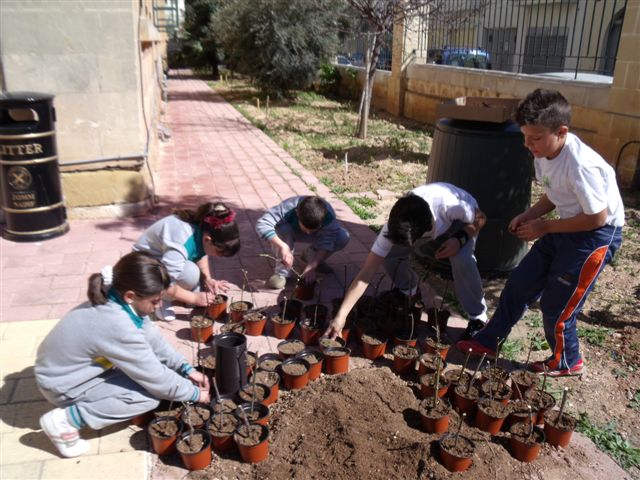 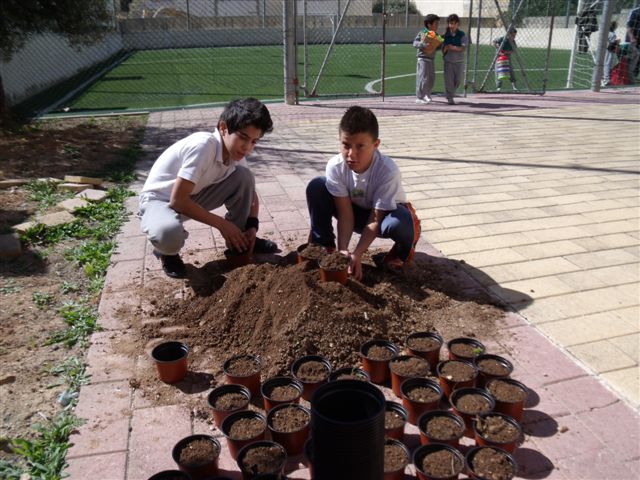 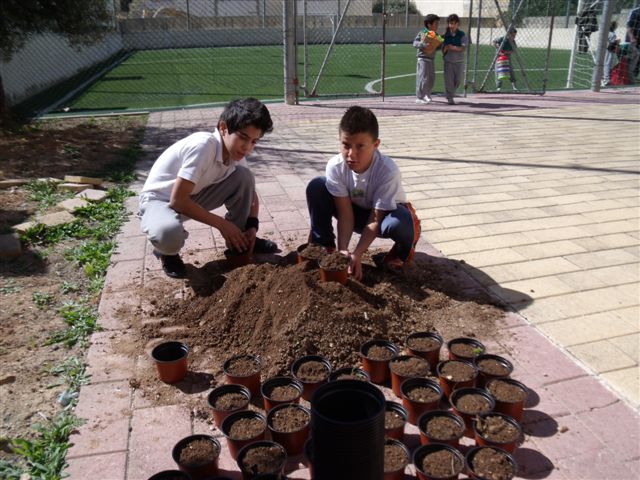 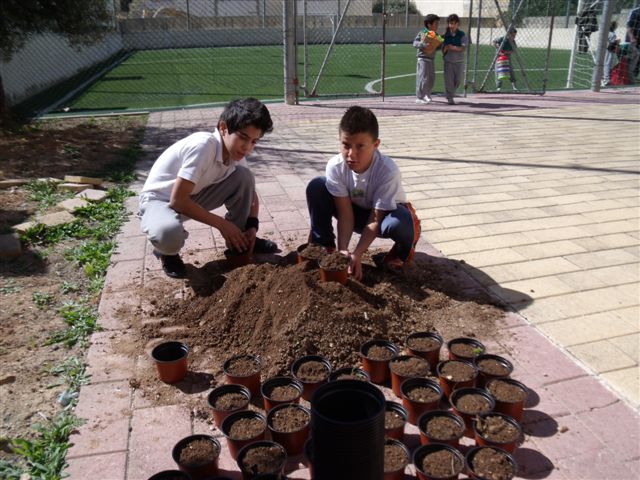 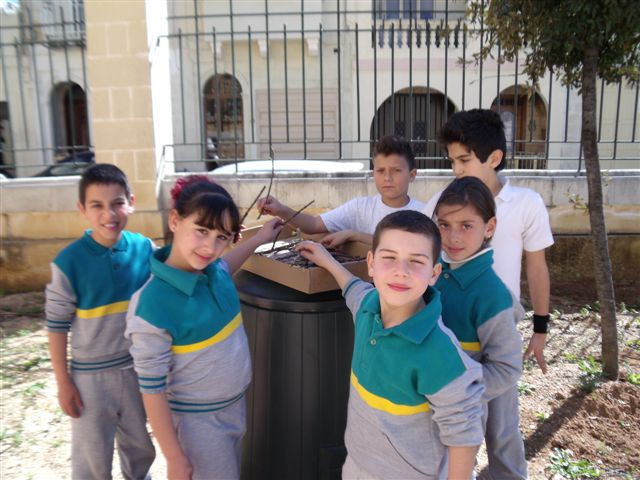 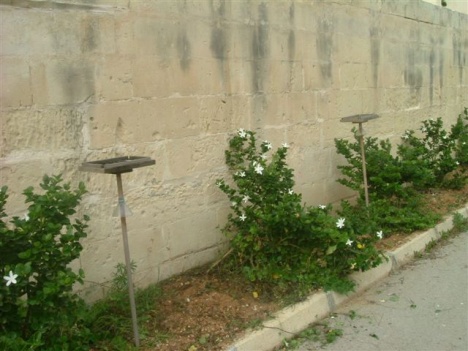 5
Peer Leadership Courses
Weekend live-in courses for students in Form 4 organised by:

Caritas Malta

Sedqa

Based on experiential methodology
Counselling Associations
Counselling Association – MACP
   How counselling as both a process and a profession can promote wellbeing on a global basis

International Association for Counselling – IAC
  Conference in Verona in September – The
  Counselling Profession : Building Bridges towards Wellbeing

MAPA – Malta Adlerian Psychology Association
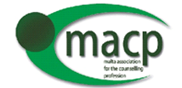 KEEPING THE FAMILY IN PERSPECTIVE
Thinking Child Thinking Family
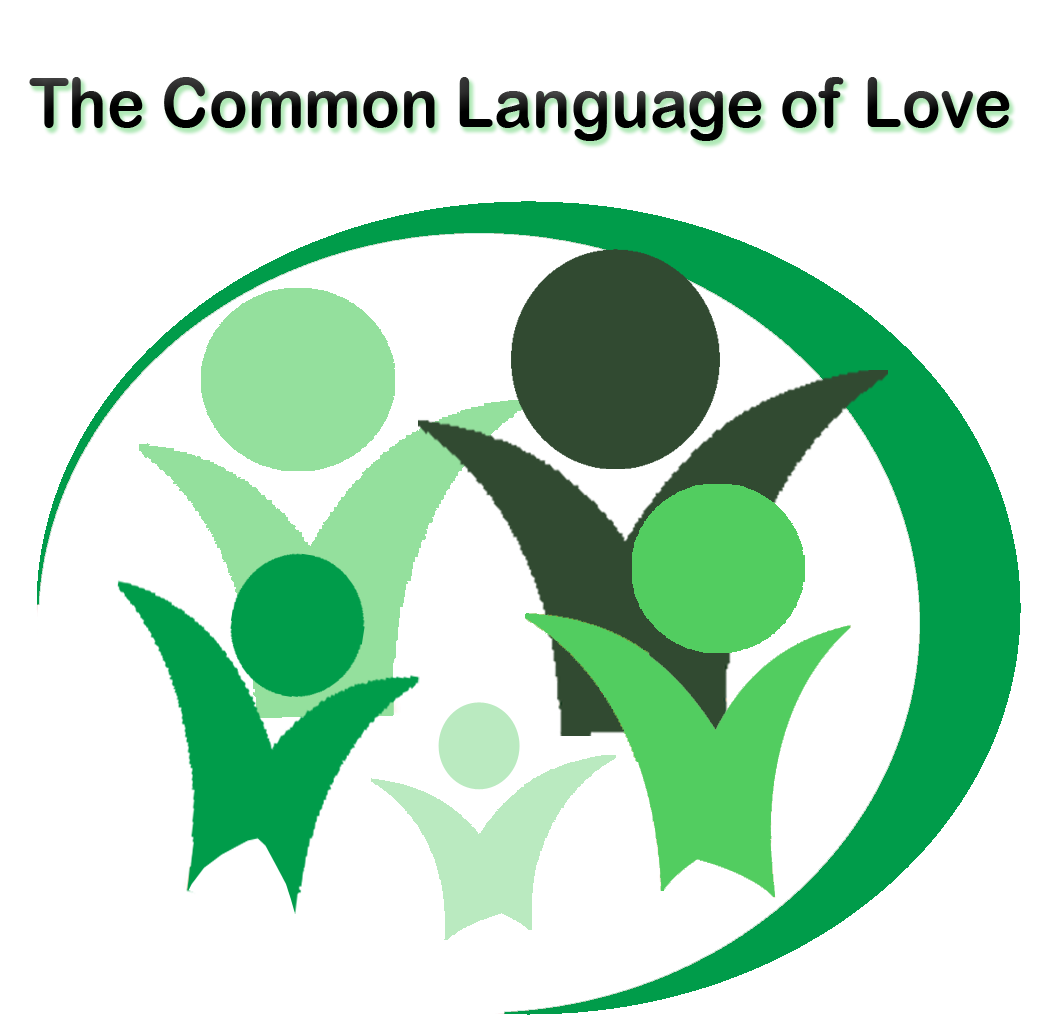 Other Associations
National Council of Women
Courses 
National Commission for the Promotion of Equality – NCPE
Capacity Training 
Local Councils
Parenting skills
Religious Organisations
Skills for Public Speakers
Parents and the Media – National Council of Women (NCW)
11
National Commission for the promotion of Equality - NCPE
Putting into practice in youth clubs around Malta
Sessions which are experiential and encourage among other things: 

Reflective thinking  (processing)
Higher self awareness especially re. emotions
Sensitivity to others
Integration of skills in day-to-day living
Agenzija Zghazagh
Youth activity centres at Villa Psaigon and Marsaxlokk

First youth cafes in Malta at Qawra, Msida, Cottonera and Valletta

First youth hubs in Malta at Santa Venera and MCAST 

The Youth Information One Stop Shop in Valletta

The Youth Stop in Valletta 

An interactive web portal Youth Information Malta

Online support services Kellimni.com
Youth Empowerment Programme
Capacity building needed to partake in society
Formal and informal decision-making
Active agents for development and social change
Given tools to understand issues influencing quality of life
Be empowered to take action
Become motivated and take control of their lives
Develop further own learning and resourcefulness
Improve employability skills
Social and Emotional learning
Self-Awareness
Self-Management
Social Awareness
Relationship Skills
Responsible Decision-Making
Commissioner for Children
Promotes the rights of children, in line with the United Nations Convention on the Rights of the Child, which Malta signed in 1990. 

Provides education and awareness-raising in order to fulfill its function and in enhancing SEL.
The president’s Secret Garden Children’s Hub
Self expression using sign language & dance
Healthy Eating – Fonzu l-Fenek
Educational – Read With Me
Nurture – animated stories focusing on values & messages through discussion
Expose – activities to encourage attention to environment & recycling.
Parenting Skills
Growing need

Parents expected to know how to bring up children

Experience shows that skills are needed
  to build healthy relationships with children    where there is open communication

Many problems arise because of lack of emotional developement e.g no idea of empathy
Thank you
Maud Muscat